Gozert
Les 16
Doel van de les:
> Wij kunnen uitleggen naar wie ‘hij’ verwijst in de zin “Verrader,’ snauwde hij.’.  
> Wij kunnen in eigen woorden uitleggen welk bewijs Ties gevonden heeft dat Gozert echt   bestaat.
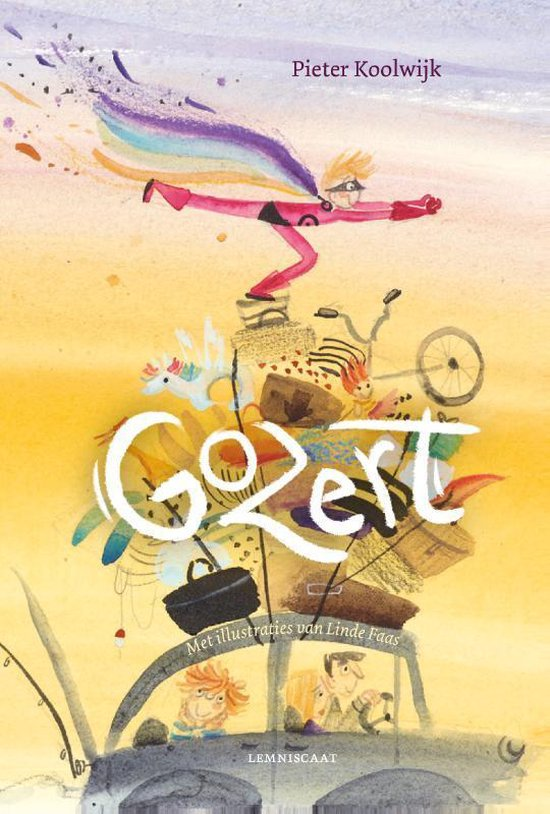 Copyright ©Success for All. Alle rechten voorbehouden
Les 16
Gozert
Stap 1: Woorden van de week
droog
kortsluiting
bulderen
Zelf	Zoek de betekenis op in het woordenboek
	Haal woorden voor het teamwoordenboek 	uit de tekst

Klaar?	Studiewijzers invullen
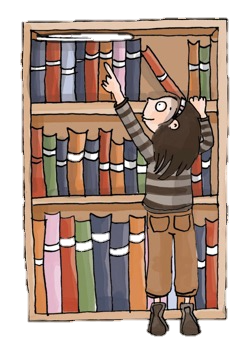 Copyright ©Success for All. Alle rechten voorbehouden
Les 16
Gozert
Stap 2:	Lezen en teamopdrachten
Team	Voorspelling doen
	Plannen van de opdrachten

	5 minuten

Zelf	Lees bladzijde 199 t/m 212 	Memo’s plakken

	10 minuten

Klaar?	Woorden van de week
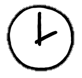 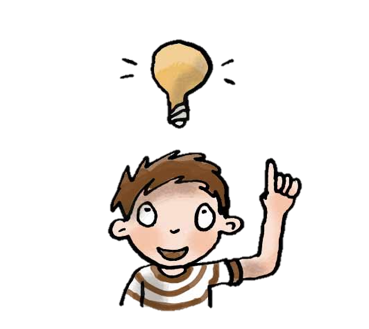 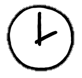 Copyright ©Success for All. Alle rechten voorbehouden
Les 16
Gozert
Stap 3: Maatjeswerk/teamwerk
Stap 4: Terugblik en vooruitblik
Maatje	Memo’s vergelijken, bespreken
	Duolezen: blz. 205 t/m 212
	
	10 minuten

Klaar?	Woorden van de week

Team	Opdrachten maken

	20 minuten

Groep	Het bewijs voor Gozert 	bespreken.
Terugblik> Samenwerkvaardigheid
> Woorden van de week
> Teamopdrachten
> Punten en feedback

Vooruitblik
> Woorden van de week
> Teamopdrachten
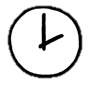 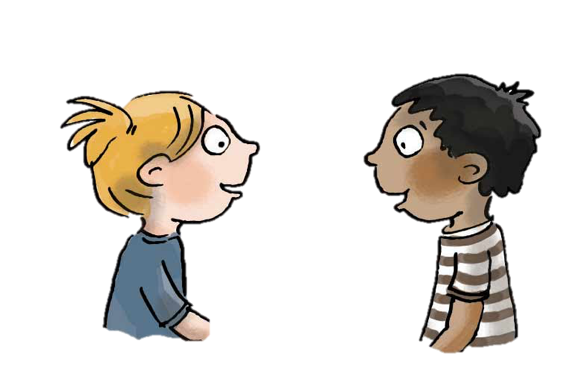 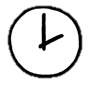 Copyright ©Success for All. Alle rechten voorbehouden
Les 17
Gozert
Doel van de les:
> Wij kunnen het hoofdstuk ‘Gewoon’ samenvatten.  
> Wij kunnen uitleggen waarom Ties niks zegt aan de telefoon. 
> Wij kunnen aangeven of de vraag een opzoekvraag of een nadenkvraag is en kunnen    uitleggen waarom.
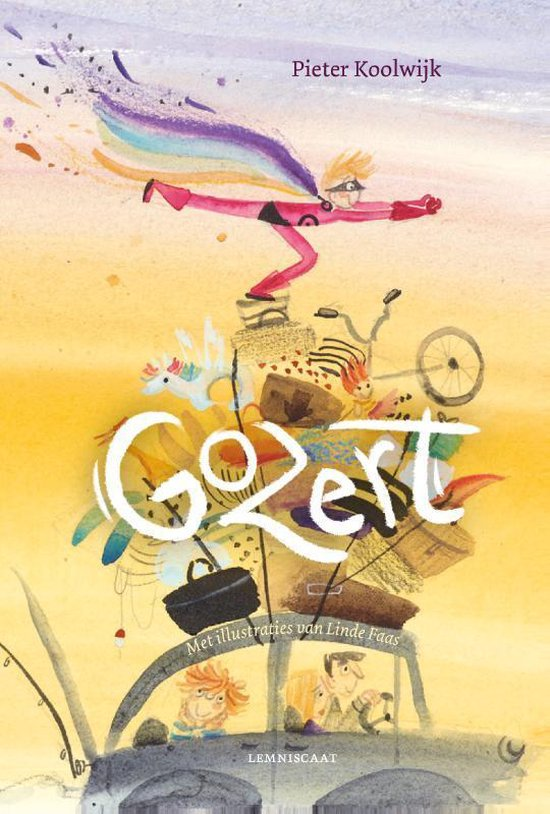 Copyright ©Success for All. Alle rechten voorbehouden
Les 17
Gozert
Team	Teamwoordenboek

	Tijdens het lezen

Klaar?	Woorden van de week
Stap 1:	Woorden van de week





Stap 2:	Lezen en teamopdrachten
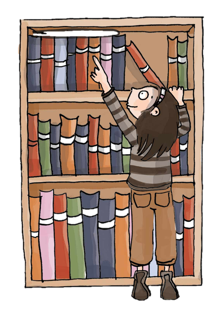 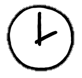 Team	Plannen van de opdrachten

	5 minuten

Zelf	Lees bladzijde 213 t/m 223
	Memo’s plakken

	10 minuten

Klaar?	Woorden van de week
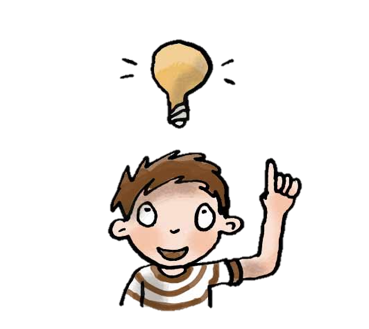 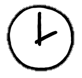 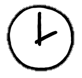 Copyright ©Success for All. Alle rechten voorbehouden
Les 17
Gozert
Stap 3: Maatjeswerk/teamwerk
Stap 4: Terugblik en vooruitblik
Maatje	Memo’s vergelijken, bespreken
	Duolezen: blz. 218 t/m 223
	
	10 minuten

Klaar?	Woorden van de week

Team	Opdrachten maken

	20 minuten

Groep	Vertellen waarom Ties niks 
	zegt als hij aan de telefoon is.
Terugblik
> Woorden van de week
> Teamopdrachten
> Punten en feedback

Vooruitblik
> Woorden van de week
> Teamopdrachten
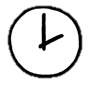 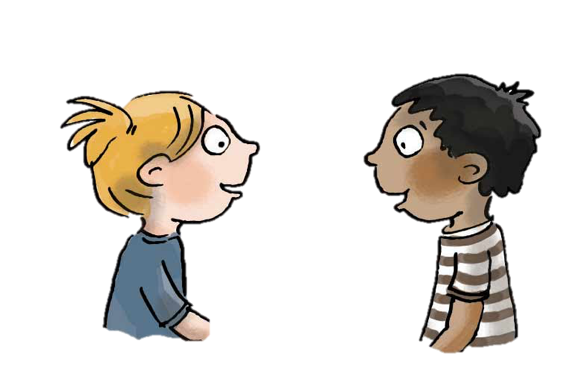 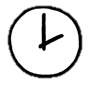 Copyright ©Success for All. Alle rechten voorbehouden
Les 18
Gozert
Doel van de les:
> Wij kunnen in eigen woorden uitleggen wat het betekent dat de kleur uit iemands gezicht    verdwijnt en waardoor dit gebeurt bij de moeder van Ties. 
> Wij kunnen in eigen woorden uitleggen waardoor Ties’ moeder opeens besluit wel naar hem   te luisteren.
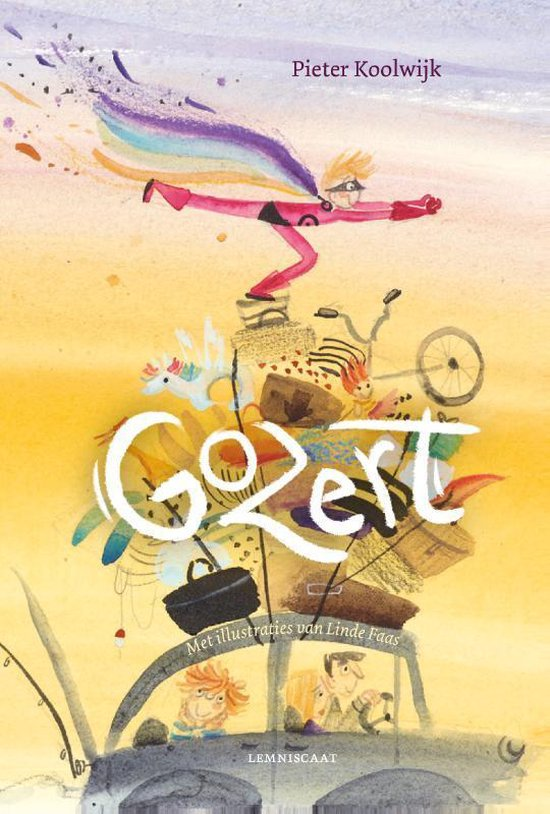 Copyright ©Success for All. Alle rechten voorbehouden
Les 18
Gozert
Stap 1:	Woorden van de week





Stap 2:	Lezen en teamopdrachten
Team	Teamwoordenboek afmaken

	Tijdens het lezen

Klaar?	Woorden van de week afmaken
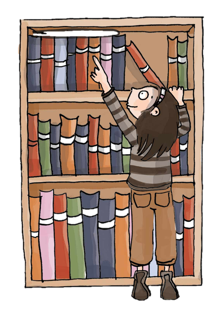 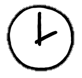 Team	Plannen van de opdrachten

	5 minuten

Zelf	Lees bladzijde 224 t/m 236
	Memo’s plakken

	10 minuten

Klaar?	Woorden van de week
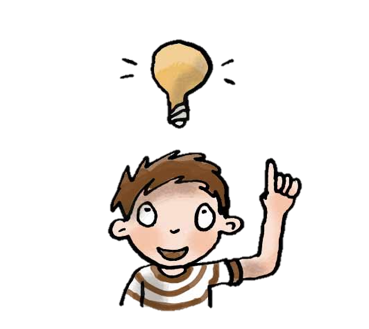 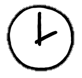 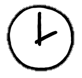 Copyright ©Success for All. Alle rechten voorbehouden
Les 18
Gozert
Stap 3: Maatjeswerk/teamwerk
Stap 4: Terugblik en vooruitblik
Terugblik
> Teamopdrachten
> Woorden van de week
> Punten en feedback

Vooruitblik
> Toets
> Introductie schrijfopdracht
Maatje	Memo’s vergelijken, bespreken
	Duolezen: blz. 228 t/m 236

	10 minuten

Klaar?	Woorden van de week
	
Team	Opdrachten maken
	
	15 minuten

Groep	Uitleggen hoe het kan dat de
	moeder van Ties nu wel wil 
	luisteren.
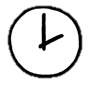 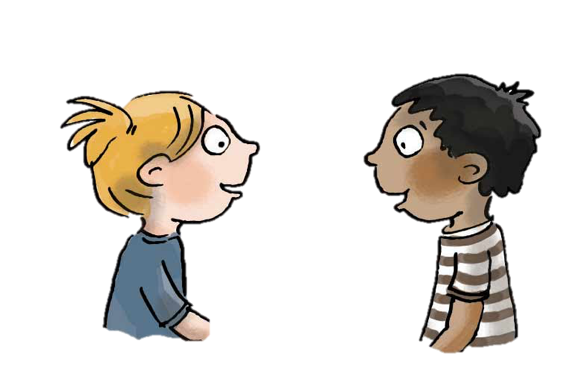 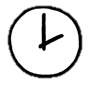 Copyright ©Success for All. Alle rechten voorbehouden
Les 19
Gozert
Doel van de les:
> Ik kan informatie uit een tekst halen.
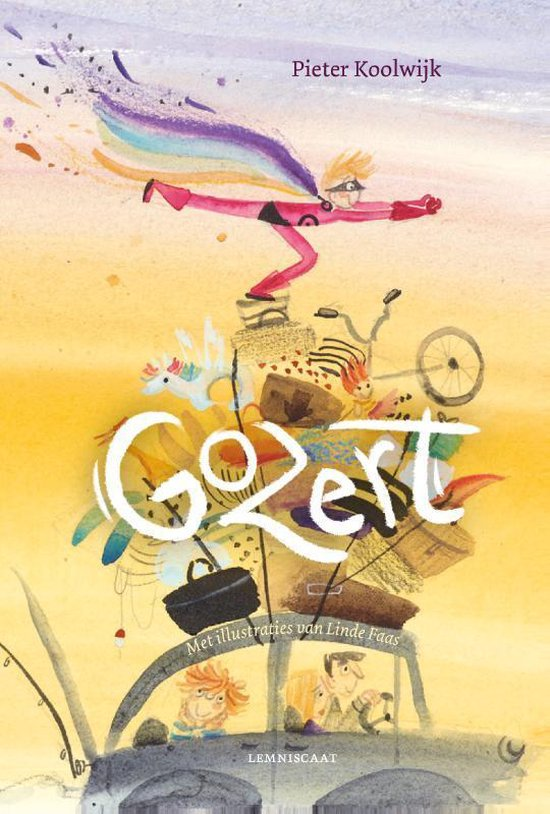 Copyright ©Success for All. Alle rechten voorbehouden
Les 19
Gozert
Stap 1:	Woorden van de week 




Stap 2:	Toets
Zelf	Oefenen voor de toets

	5 minuten
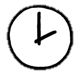 Zelf	Toets maken (lees bladzijde 237 t/m 245)
	
	30 minuten

Klaar?	Woorden van de week afmaken
	Stillezen
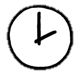 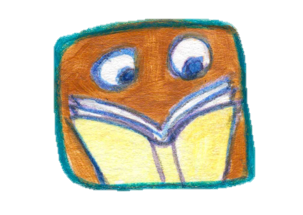 Copyright ©Success for All. Alle rechten voorbehouden
Les 19
Gozert
Stap 3:	Voorbereiden op de schrijfopdracht
Maatjes	Bespreken welke onderdelen uit het plan van 
	aanpak terug moeten komen in de formele brief

	10 minuten

Klaar?	Bespreken waarom die onderdelen benoemd 
	moeten worden
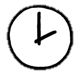 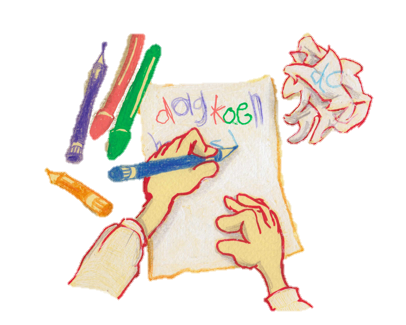 Copyright ©Success for All. Alle rechten voorbehouden
Les 19
Gozert
Stap 4: Terugblik en vooruitblik
Terugblik
> Toets
> Voorbereiding op de schrijfopdracht
> Punten en feedback

Vooruitblik
> Afmaken teamopdrachten
> Schrijfopdracht
> Terugblik op de voorspellingen
> Inleveren teamboekje en teamwoordenboek
> Team van de week
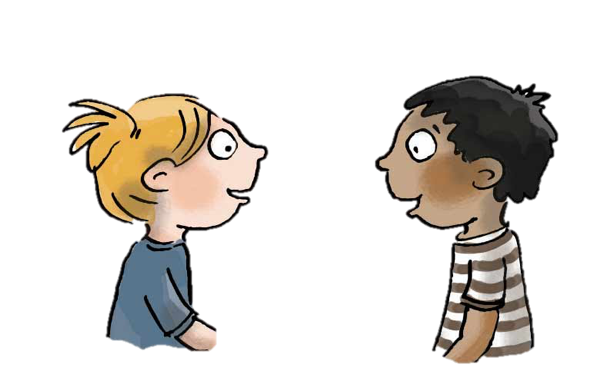 Copyright ©Success for All. Alle rechten voorbehouden
Les 20
Gozert
Doel van de les:
> Wij kunnen een formele brief schrijven aan de directeur van Huize Hoopvol.
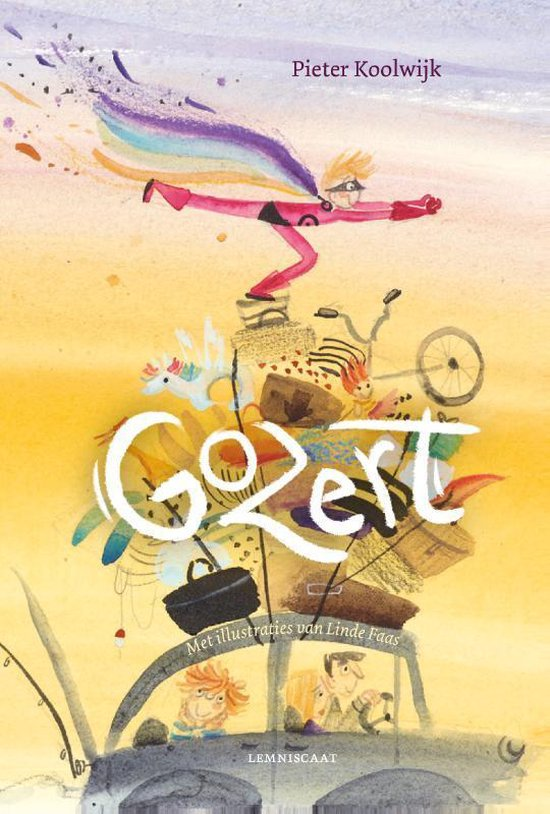 Copyright ©Success for All. Alle rechten voorbehouden
Les 20
Gozert
Stap 1: Schrijfopdracht
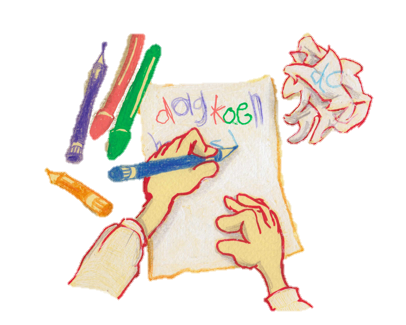 Zelf/groep	Lezen/voorlezen: blz. 246 t/m 253	

Team	Teamopdrachten afmaken
	Maatjes	Formele brief aan de directeur van Huize Hoopvol
		
	50 minuten

Klaar?	Voorbeelden zoeken van formele brieven

Groep	Formele brief voorlezen
		
	10 minuten

Groep	Terugblik op de voorspellingen
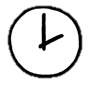 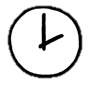 Copyright ©Success for All. Alle rechten voorbehouden
Les 20
Gozert
Stap 2: Terugblik en vooruitblik
Terugblik
> Teamboekje en teamwoordenboek inleveren
> Teamopdrachten
> Samenwerken
> Punten en feedback
> Team van de week

Vooruitblik:
> Nieuw boek
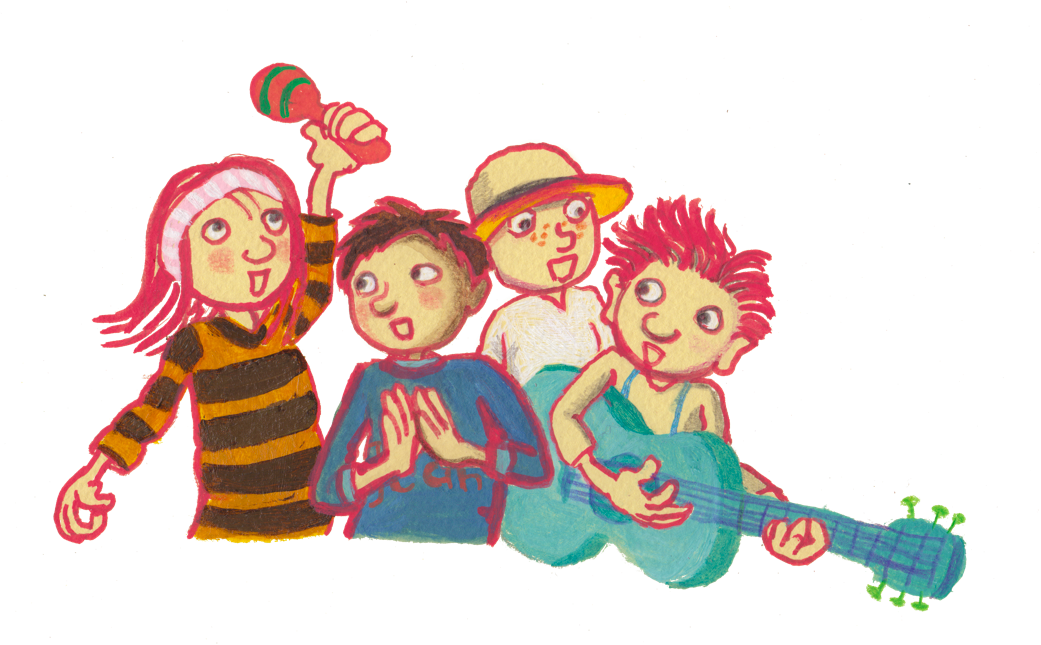 Copyright ©Success for All. Alle rechten voorbehouden